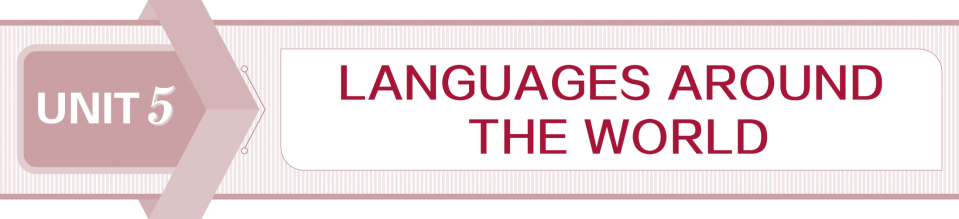 Section Ⅳ Listening and Talking & Reading for Writing
WWW.PPT818.COM
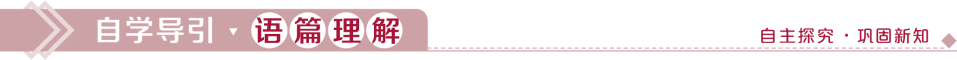 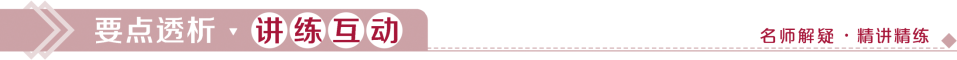 本部分内容讲解结束